Rich Malloy, Tech Help Today
Tips & Tricks
Microsoft PowerPoint 2019
[Speaker Notes: Be sure to hand out the handouts and thank the organizer.]
Agenda
[Speaker Notes: Uses Section Zoom]
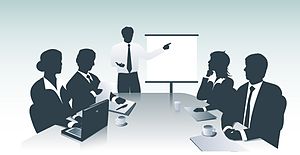 Presenting
Back to Agenda
Presenter View (Alt + F5)
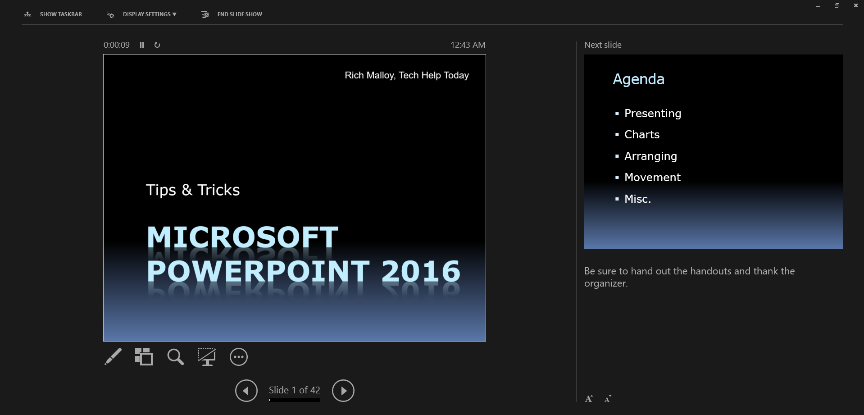 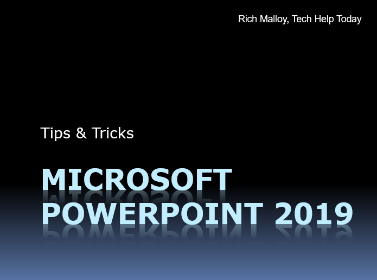 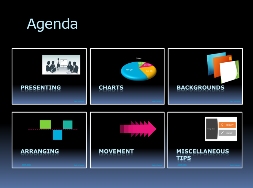 Presenter View Magnifier
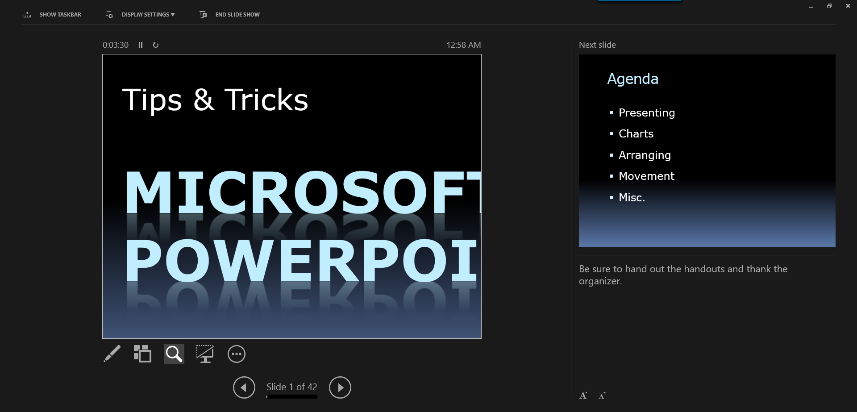 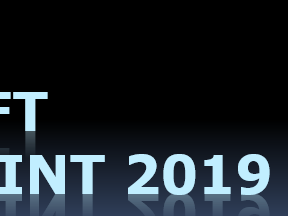 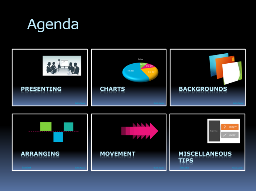 Blanking the Screen
For a black screen, press B
For a white screen, press W
Quick Starts
Save the presentation as a Show
E.g., MySlides.ppsx
Quick Run-Throughs
Click the Reading View button
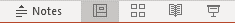 Hyperlinks
Not only for websites
Can jump to any slide in your show
Great for a “table of contents”
Title Slide
Back to Agenda
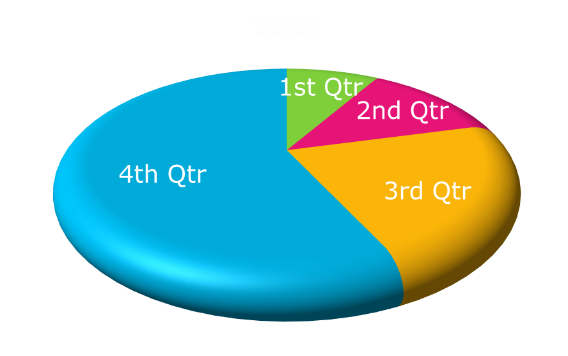 Charts
Back to Agenda
Two Ways to Create Charts
In Excel
In PowerPoint
5 Paste Options for Charts
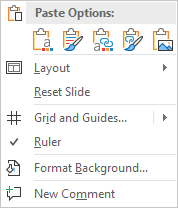 Use Destination Theme & Embed Workbook
Keep Source Formatting & Embed Workbook
5 Paste Options for Charts
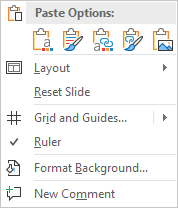 Use Destination Theme & Link Data
Keep Source Formatting & Link Data
Picture
Chart Basics
Selecting Elements
Axis, Series, Legend, etc.
Selecting Parts of Elements
A Single Data Point
3 Ways to Format
Ribbon, Task Pane, Mac
Annotations
Chart Basics
Selecting Elements
Selecting Parts of Elements
3 Ways to Format
Annotations
3D Charts
3D Pie Chart
3D Column Chart
Animated Charts
Animated Charts – Exercise
Back to Agenda
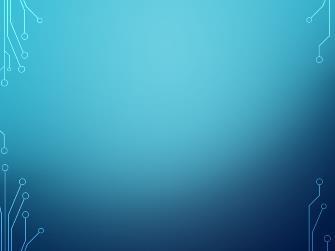 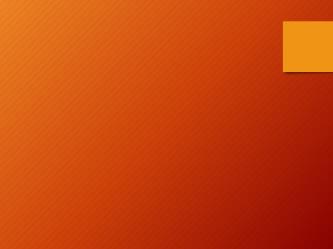 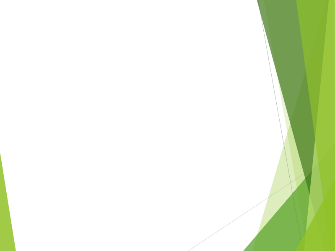 Backgrounds
Back to Agenda
Master Slides
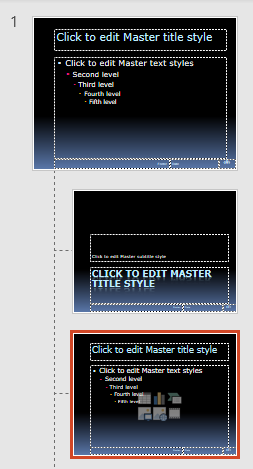 A Slide Master for each layout
Master Slide Master
A set of Masters for each design template
Selection Pane
Click: Home > Select > Selection Pane
Shows different elements
Easy to rearrange the elements
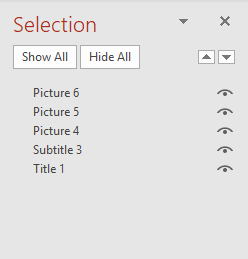 Removing Backgrounds
2 Ways:
Set a single color as transparent
Use the Remove Background tool
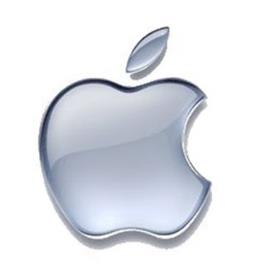 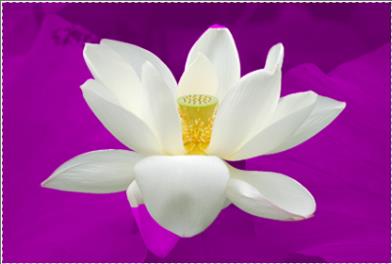 The Remove Background Tool
Click: Picture Tools Format > Remove Background
Adjust:
Mark Items to Keep
Mark Items to Delete
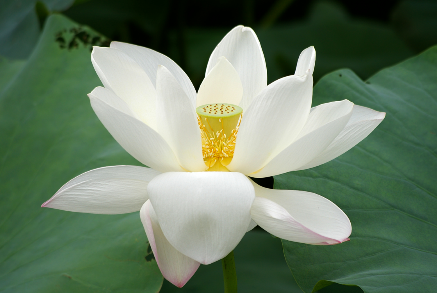 Back to Agenda
Arranging
Zoom back
Back to Agenda
Filling out Pictures
Click: Format > Crop > Fill
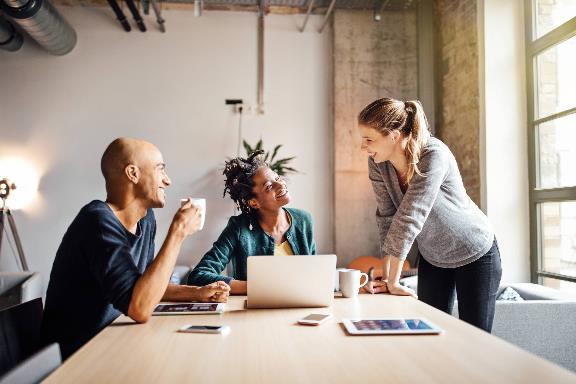 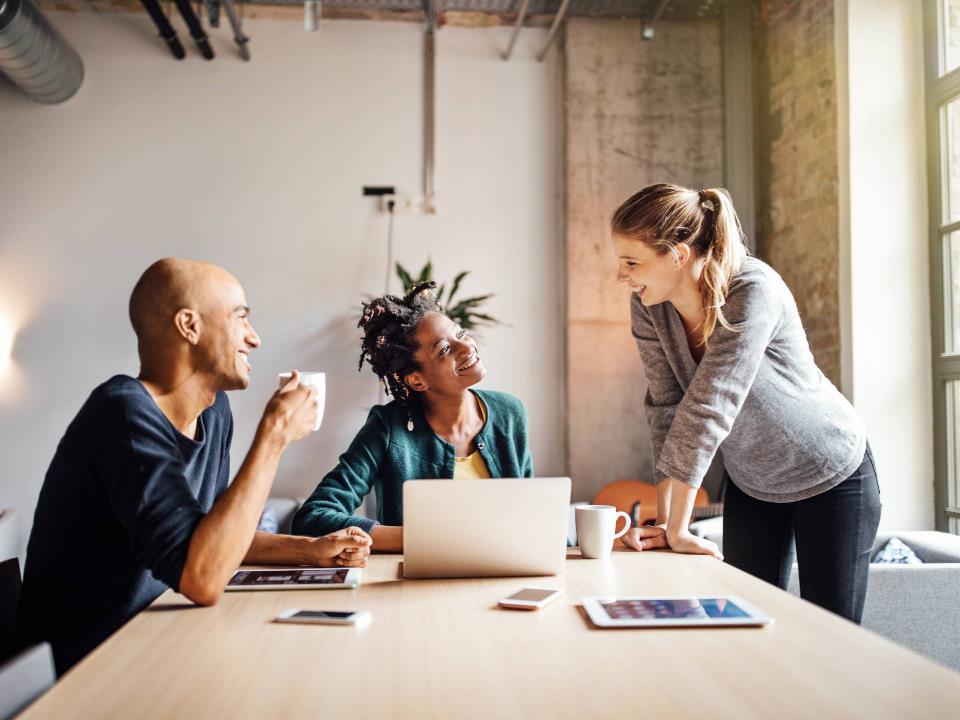 Fading a Background
Insert a large white rectangle
Or Black
Adjust transparency
Send backward
Aligning Objects
Select objects
Click: Format > Align
Choose desired type of alignment
Nudging
Fine movements
Press Ctrl + arrow key
Setting Guide Lines
Rt-click slide background
Choose: Grids and Guides
Check: Display drawing guides on screen
Rt-click slide background
Choose:   and select desired option
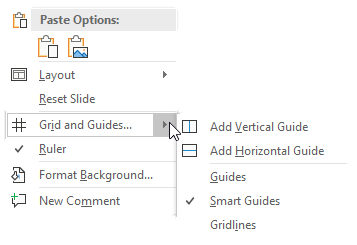 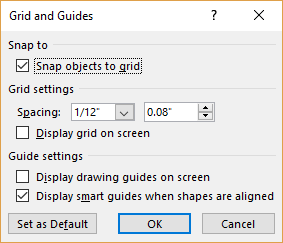 Back to Agenda
Movement
Back to Agenda
Transition Morph
Duplicate the current slide
Adjust elements on the duplicate
Apply Morph transition to the dupe
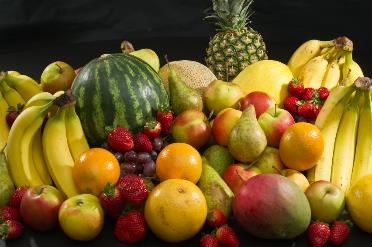 Transition Morph Example
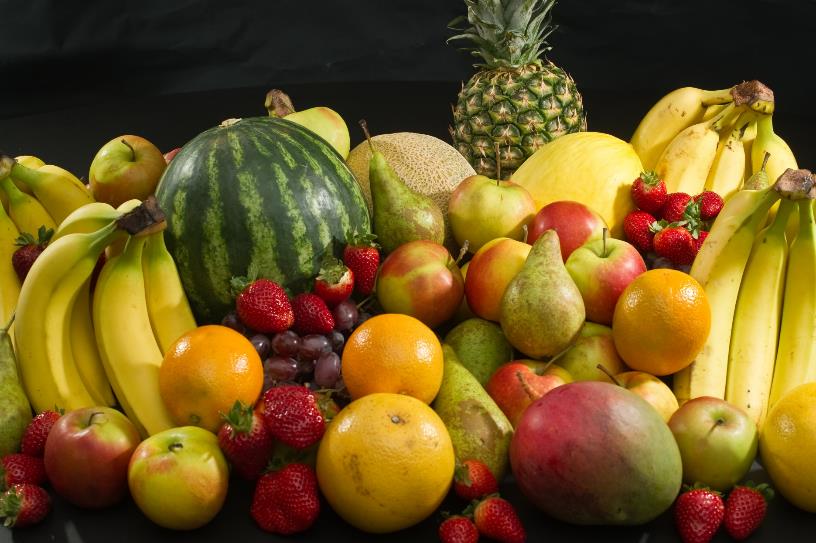 Duplicate the current slide
Adjust elements on the duplicate
Apply Morph transition to the dupe
Enhanced Morph
One object morphs into another
Show the Selection Pane
Both objects must have same name
Preceded by 2 exclamation marks
E.g., !!Square
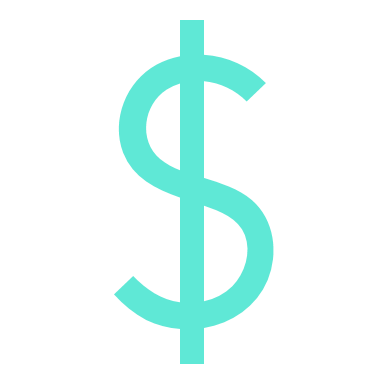 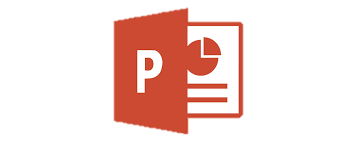 Enhanced Morph
One object morphs into another
Show the Selection Pane
Both objects must have same name
Preceded by 2 exclamation marks
E.g., !!Square
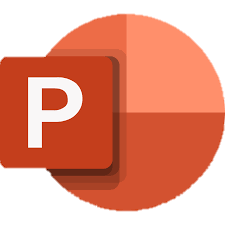 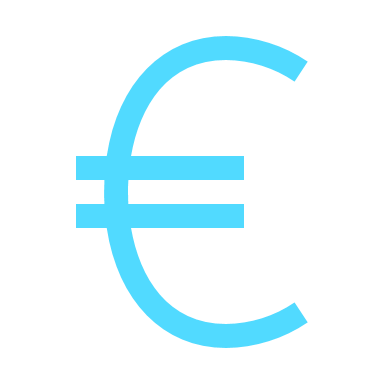 Character Morph
APPLE MACINTOSH
Character Morph
LAPTOP MACHINES
Highlighting Points
Each bullet point
Turns gray
When the next bullet point
Appears
Zoom
Click to zoom to a particular slide
Animated Background
Use a GIF file
As small as possible
Rt-click slide: Format Background
Select the GIF file
Back to Agenda
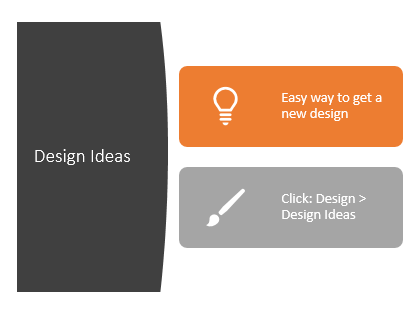 Miscellaneous tips
Zoom back
Back to Agenda
Beyond Bullet Points
Beyond Bullet Points
Select text
Click: Home > Convert to SmartArt
Choose desired diagram
Icons
Click: Insert > Icons > Icons
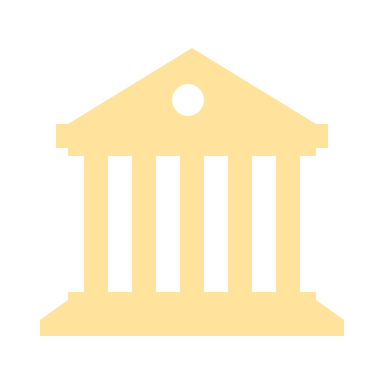 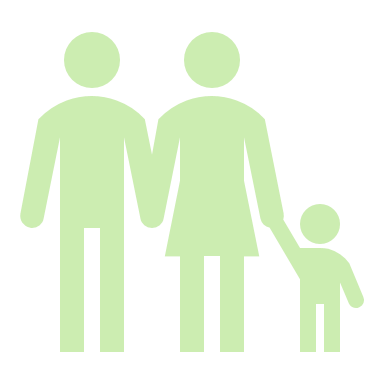 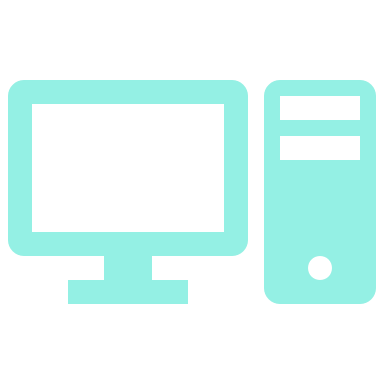 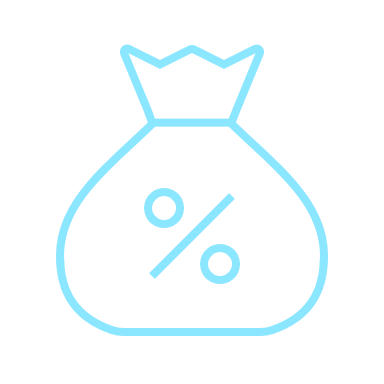 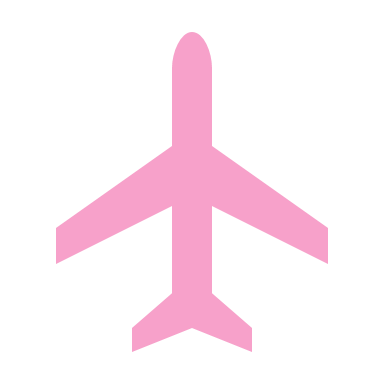 Stock Photos
Click: Insert > Icons > Stock Images
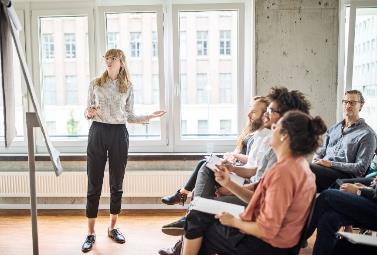 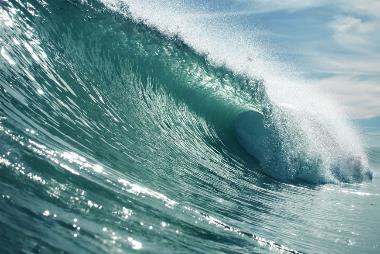 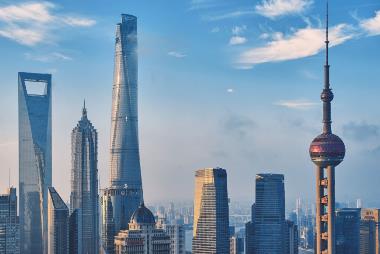 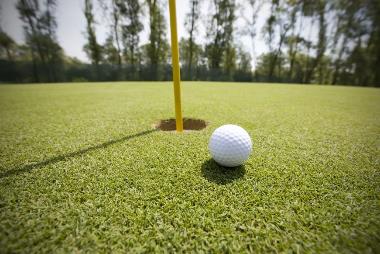 Cutout People
Click: Insert > Icons > Cutout People
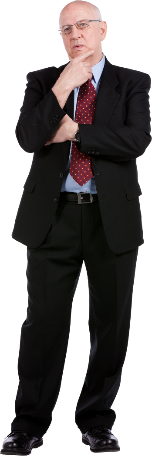 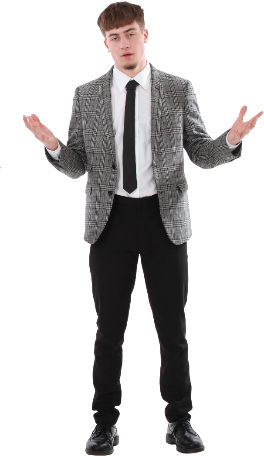 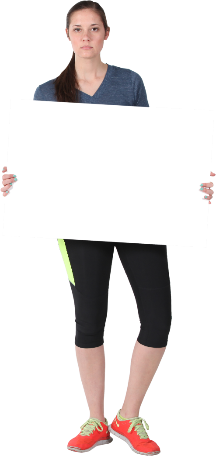 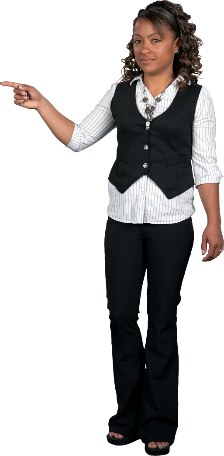 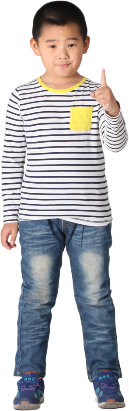 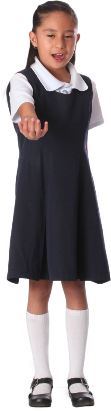 It’s Easy!
Design Ideas
Creating a Design Template
Choose a Design template
Edit the Slide Masters
Click: Save current theme…
3 Ways to Zoom
Slide Zoom:
Click: Insert > Links > Zoom > Slide Zoom
Choose slides
Summary Zoom:
Click: Insert > Links > Zoom > Summary Zoom
Choose slides
PPt creates sections
3 Ways to Zoom
Section Zoom:
Create sections:
Click first slide of each section
Rt-click and choose: Add section
Click: Insert > Links > Zoom > Section Zoom
Choose slides
Option A
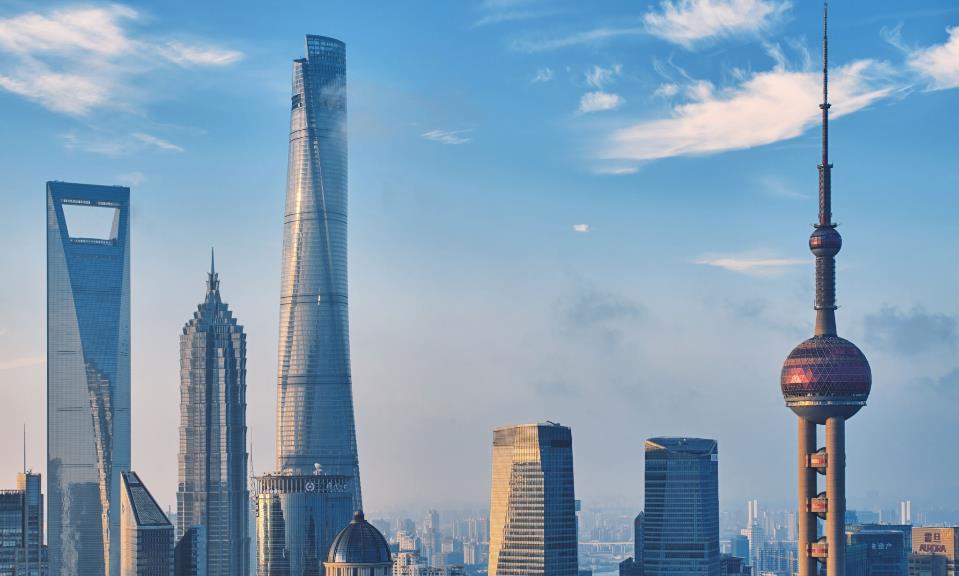 About Option A
Lorem ipsum dolor sit amet
Consectetur adipiscing elit
Sed do eiusmod tempor incididunt
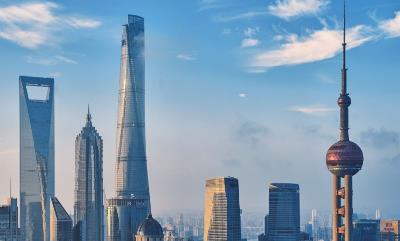 Option B
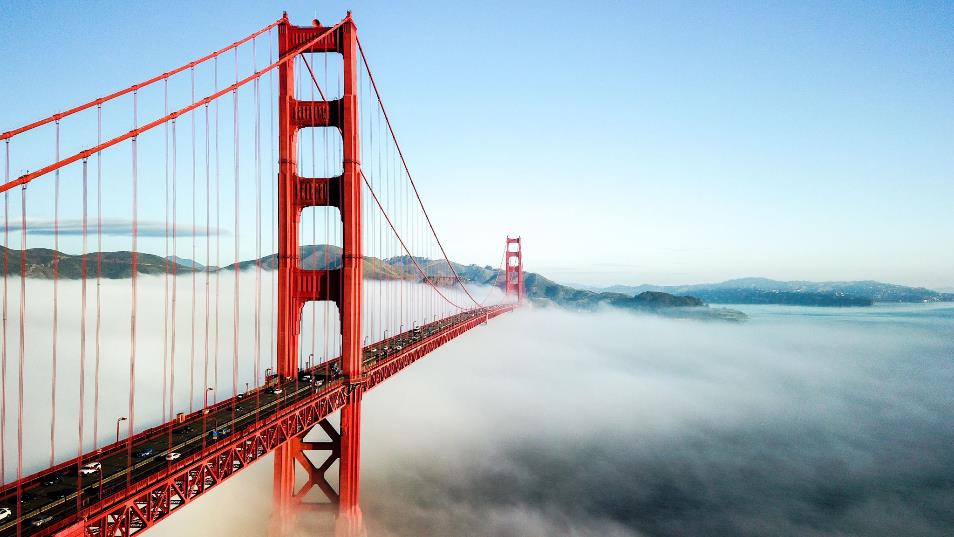 About Option B
Lorem ipsum dolor sit amet
Consectetur adipiscing elit
Sed do eiusmod tempor incididunt
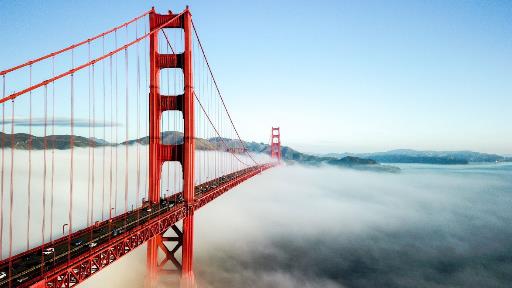 Option C
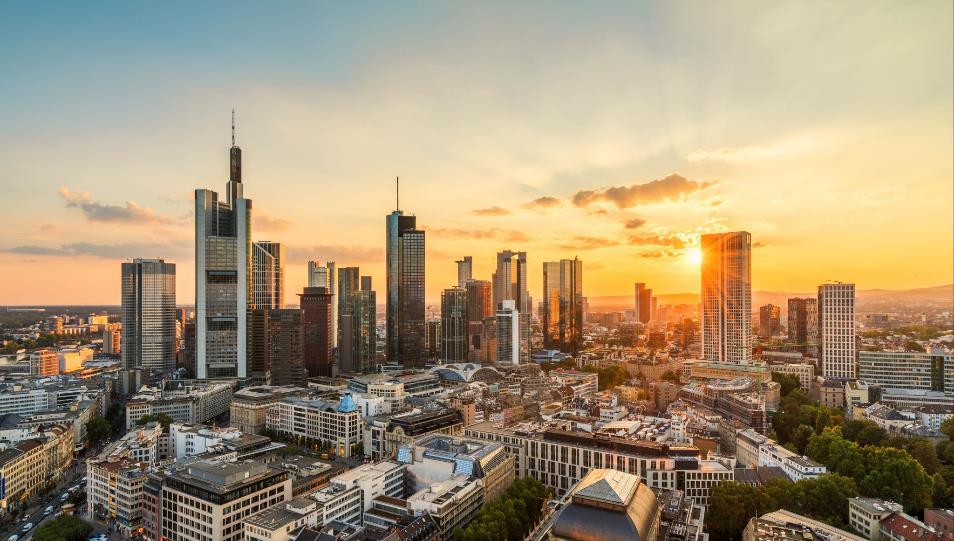 About Option C
Lorem ipsum dolor sit amet
Consectetur adipiscing elit
Sed do eiusmod tempor incididunt
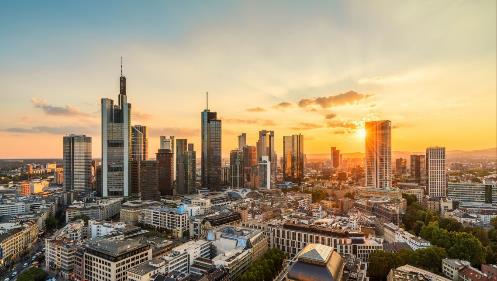 Next Week:

VBA Macros

Visual Basic for Applications
Back to Agenda